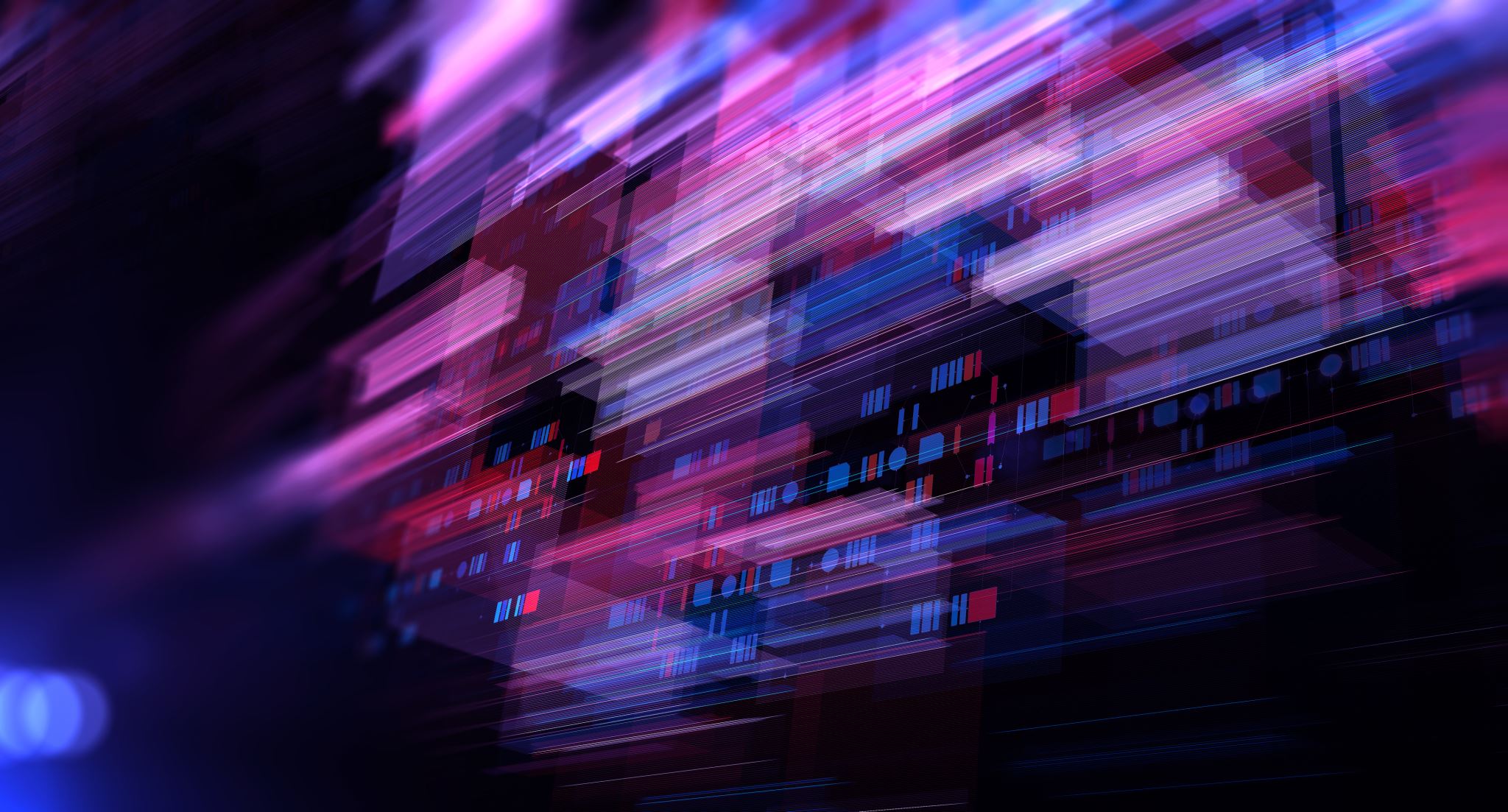 ANAL KANAL TÜMÖRLERİ
DR.EREN YILDIZ
EPİDEMİYOLOJİ VE ETYOLOJİ
Anal kanal tümörleri, Amerika Birleşik Devletleri'ndeki hastalarda sindirim sisteminin tüm malign tümörlerinin yaklaşık %2,7'sini oluşturur
2018'de 8580 yeni vaka ve 1160 ölüm kaydedilmiştir.
Amerika Birleşik Devletleri'nde, yıllık insidans 100.000 beyaz erkekte 1.5 ve 100.000 beyaz kadında 2.3'tür. 
Tanı anındaki medyan yaş 61'dir.
EPİDEMİYOLOJİ VE ETYOLOJİ
Kentlerde anal kanser insidansı kırsal popülasyonlara göre daha yüksek
Cinsel davranışlardaki değişiklikler, anal kanalda HPV enfeksiyonunun insidansının artması ve HIV enfeksiyonu prevalansının artışı son 30 ila 40 yıl içinde anal kanser insidansındaki artıştan sorumlu tutulmuştur.
RİSK FAKTÖRLERİ
Anal kanserin patogenezi multifaktöriyeldir ve muhtemelen çoklu çevresel ve konakçı faktörlerin etkileşiminin bir sonucu olarak karşımıza çıkar.
Anal kanserli hastaların, vulva, vajina, serviks veya lenfoma, lösemi  dahil olmak üzere önceden bir malign hastalık tanısı almış olmaları, kontrol hastalarına göre daha olasıdır.
c-myc onkogeninin aşırı ekspresyonu, diğer malignitelerin yanı sıra anal skuamöz hücreli neoplazinin patogenezinde de yer almaktadır.
RİSK FAKTÖRLERİ
Anal tümörler ve kadın genital sistem tümörleri ortak bir patogenezi paylaşır.
Anal kanserli kadın hastaların, kolon veya mide kanserli kadınlara göre önceden servikal intraepitelyal neoplazi tanısı almış olma olasılığı daha yüksektir.
Vaka-kontrol çalışmaları, anal kanser ile cinsel partner sayısı, ilk cinsel ilişki yaşı ve alıcı anal ilişki pratiği arasında bir ilişki olduğunu göstermiştir.
RİSK FAKTÖRLERİ
Cinsel yolla bulaşan  ajanlar arasında, HPV, en kapsamlı şekilde incelenen ve anal kanser için potansiyel bir nedensel ajan olarak birçok araştırmaya konu olmuştur.
60'tan fazla HPV tipi olmasına rağmen, en yaygın olan tipler iyi huylu genital kondiloma aküminata ile ilişkili olanlardır.( HPV 6 ve 11)
HPV 16, 18, 31 ve 33 ise malignite veya yüksek dereceli displazi ile ilişkilidir.
Birkaç araştırmacı ayrıca genital siğiller ve anal tümörler arasında bir ilişki olduğunu bildirmiştir.
RİSK FAKTÖRLERİ
HIV enfeksiyonu, özellikle homosexual erkeklerde hem anal intraepitelyal neoplazi (AIN) hem de anal kanser gelişimi için önemli ölçüde artan risk ile ilişkilidir.
Yüksek düzeyde aktif antiretroviral tedavinin kullanılmaya başlanmasıyla, Kaposi sarkomu ve Hodgkin dışı lenfoma dahil olmak üzere AIDS ile ilişkili bazı kanserlerin görülme sıklığı azalmış olsa da,anal tümörlerin insidansı azalmamıştır.
RİSK FAKTÖRLERİ
Transplant hastaları
Sigara 
Benign Anal Durumlar 
Geçmişte, benign anal durumlardan (örneğin hemoroid, anal fissür, fistül veya inflamatuar barsak hastalığı) kaynaklanan kronik inflamasyon veya irritasyon anal kanserle ilişkilendirilmişti.
Bununla birlikte, daha yakın zamanda yayınlanan vaka kontrollü seriler, iyi huylu anal durumlar ile anal kanser arasında bir ilişkinin olmadığı gösterilmiştir.
BİYOLOJİK DAVRANIŞ
Çoğu gastrointestinal sistem malign tümörlerinden farklı olarak, anal tümörler ağırlıklı olarak lokal bir hastalıktır ve uzak metastaz nispeten daha azdır.
Küratif tedaviden sonra nükslerin çoğu pelvis, perine veya inguinal bölgede görülür.
Hastaların sadece %10 ila %15'inde tanı anında pelvis dışına yayılmış hastalık saptanmıştır ve hastaların %10-30’unda küratif lokal tedaviden sonra uzak bölgelerde nüks görülmektedir.
Kemoterapi anal tümörler için standart tedavinin bir bileşeni olarak kabul edilse de, tedaviye eklenmesi uzak metastaz gelişen hasta sayısını azaltmamıştır.
Metastatik lenf nodları arttıkça uzak metastaz riski de artar. 
Uzak metastazların en sık görüldüğü yer karaciğerdir.
BİYOLOJİK DAVRANIŞ
Lokal kontrol ve sağkalım ile tutarlı bir şekilde ilişkili olan anal tümörlerin özellikleri, primer tümörün boyutu ve kapsamı ile inguinal ve pelvik lenf nodlarının durumudur.
Primer cerrahi ile tedavi edilen hastalarda,  2 cm veya daha küçük çaplı tümörleri olan hastalarda 5 yıllık sağkalım yaklaşık %80'dir, ancak tümör 2 cm ila 5 cm olduğunda %55 ila %65'e , tümör 5 cm'den büyük olduğunda %40 ila %55'e düşer.
Primer radyoterapi ve kemoterapi ile tedavi edilen hastalarda primer tümörün boyutu ve yaygınlığı tedaviye yanıt, lokal kontrol ve hayatta kalma açısından prognostiktir.
BİYOLOJİK DAVRANIŞ
Bölgesel lenf nodu metastazları olan ve adjuvan tedavili veya adjuvan tedavisiz cerrahi prosedürlerle tedavi edilen hastalarda sağkalım, nodal metastazı olmayan  hastalarda gözlenenin yaklaşık yarısı kadardır.
Benzer şekilde, lenf nodu tutulumu kombine radyoterapi ve kemoterapi  tedavisi alan hastalar için olumsuz bir prognostik faktördür.
BİYOLOJİK DAVRANIŞ
Anal tümörlerde hastalarda lokal kontrol ve sağkalım için potansiyel prognostik faktörler olarak değerlendirilen hastayla ilgili değişkenler arasında yaş, cinsiyet, ırk, performans durumu, hemoglobin seviyeleri ve lökosit sayıları yer alır. 
Yaş muhtemelen hastalık kontrolüne ilişkin herhangi bir son nokta için bağımsız prognostik öneme sahip değildir.
Radyoterapi veya kombine radyoterapi ve kemoterapi ile tedavi edilen hastalarda yapılan birkaç çalışma, erkek hastalarda daha kötü sonuçlar bildirmiştir. 
RTOG 98-11 çalışmasında tedavi edilen hastaların bir analizinde, erkek cinsiyet, daha kötü hastalıksız sağkalım (p = 0.02) ve OS (p = 0.016) ile ilişkilendirilmiştir.
BİYOLOJİK DAVRANIŞ
Anal kanserli hastalarda çeşitli histopatolojik değişkenler potansiyel prognostik faktörler olarak değerlendirilmiştir. 
Kombine radyoterapi ve kemoterapi ile tedavi edilen hastalarda histolojik alt tip (skuamöz hücreli kansere karşı kloakojenik alt tip) ve farklılaşma veya keratinizasyon derecesinin prognostik önemi olduğu tutarlı bir şekilde gösterilmemiştir.
Primer cerrahi rezeksiyon ile tedavi edilen hastalarda, derinlik invazyon ve DNA ploidisinin prognostik öneme sahip olduğu bildirilmiştir.
BİYOLOJİK DAVRANIŞ
Son zamanlarda, birkaç retrospektif çalışma, tümör numunesi içinde polimeraz zincir reaksiyonu (PCR) ve/veya immünohistokimya (IHC) ile p16 ekspresyonu ile HPV DNA'nın saptanmasının, eşzamanlı kemoterapi olsun veya olmasın primer radyoterapi ile tedavi edilen hastalarda prognostik öneme sahip olduğunu bildirmiştir.
BİYOLOJİK DAVRANIŞ
Anal kanal tümörleri, çevre dokulara doğrudan yayılım, pelvik ve inguinal lenf nodlarına lenfatik yayılım veya uzak iç organlara hematojen yayılım yoluyla yayılır. 
Tanı anında, tüm anal tümörlerin yaklaşık yarısının anal sfinkter veya çevresindeki yumuşak dokuyu istila ettiği görülmüştür.
Denonvilliers fasyası genellikle erkeklerde prostat invazyonuna karşı etkili bir bariyer olmasına rağmen, kadınlarda rektovajinal septuma doğrudan uzanım sık görülen bir durumdur.
Anal kanalın birkaç potansiyel lenfatik drenaj yolu vardır. Yüzeysel inguinal lenf nodları, anal kanalın dentat çizginin distalindeki bölümü için birincil drenaj havzasıdır. 
Dentat hattın etrafındaki lenfatik drenaj, perirektal lenf düğümlerine ve alt ve orta hemoroidal damarların obturator ve hipogastrik lenf düğümlerine giden yolu boyunca oluşur. 
Lenfatik bağlantılar ayrıca anusu presakral, eksternal iliak ve derin inguinal lenf nodlarına bağlar.
Cerrahi serilerde, lenf nodu tutulumu riski primer tümörün boyutuna ve yaygınlığına bağlıdır.
Pelvik lenf nodlarının metastatik tutulumu, primer olarak abdominoperineal rezeksiyon ile tedavi edilen hastaların %25 ila %35'inde rapor edilirken, inguinal lenf nodu metastazları tanı anında hastaların yaklaşık %10'unda bulunur.
Klinik olarak negatif inguinal lenf nodları ile cerrahi olarak tedavi edilen hastaların %13'ünde disseke edilmemiş inguinal lenf nodlarında nüks bildirilmiştir.
SEMPTOMLAR
Rektal kanama, anal kanal tümörlerinin en sık görülen semptomudur. Perine ağrısı, anüste kitle hissi ve bağırsak alışkanlıklarında değişiklik de sıklıkla bildirilmektedir
Bilinen veya şüphelenilen anal kanserli hastanın değerlendirilmesi, ayrıntılı bir öykü ve fizik muayene ile başlamalıdır. 
Hasta, anal sfinkter işlevi ve HIV enfeksiyonu için herhangi bir risk faktörü (şct veya ilaç kötüye kullanımı) öyküsü hakkında sorgulanmalıdır.
FİZİK MUAYENE VE GÖRÜNTÜLEME
Tam bir genel fizik muayeneye ek olarak karın, inguinal bölge, anüs ve rektumun detaylı muayenesi yapılmalıdır. 
Kadınlar için, genital sistemin anal kanser tarafından tutulup tutulmadığının yanı sıra eş zamanlı bir genital sistem kanseri taraması için jinekolojik muayene yapılmalıdır. 
Anal kanalın çevresel tutulumunun kapsamı not edilmeli ve birincil tümörün boyutu, yaygınlığı ve lokalizasyonu belirlenmelidir.
 Palpe edilebilen inguinal lenf nodlarının boyutu, yeri ve hareketliliği not edilmelidir. 
Perirektal lenf nodları tutulabilir, ancak bunlar nadiren dijital rektal muayene ile palpe edilebilir.
GÖRÜNTÜLEME
Radyografik değerlendirme toraks, abdomen ve pelvisin BT taramasını içermelidir. 
BT taraması, primer tümörlerin karakterizasyonu için genellikle fizik muayeneden daha düşüktür, ancak karaciğer ve perirektal, inguinal, pelvik ve paraaortik lenf düğümlerinin değerlendirilmesi için yararlıdır. 
Pelvisin manyetik rezonans görüntülemesi (MRI), primer tümörün bölgesel evrelemesinde ve radyoterapi planlamasında faydalı olabilir.
FDG-PET görüntülemesi, primer tümörün kapsamını ve bölgesel lenf nodu metastazlarının ve uzak metastazların varlığını daha iyi değerlendirmede ve ayrıca tedaviye yanıtı değerlendirmede yararlıdır.
SADECE CERRAHİ
1980'lerde epidermoid anal kanser için standart bakım olarak sfinkter koruyucu tedavinin benimsenmesinden önce, Kuzey Amerika'da anal kanserli hastaların çoğu cerrahi olarak APR ile tedavi edildi. 
Anal kanser için APR'den sonra bildirilen 5 yıllık OS %25 ila %70 (ortalama, %50) arasında değişmektedir. 
Hastaların %25 ila %35'inde bölgesel nüks ve %10'unda uzak metastaz gelişti.
APR'den sonra en yüksek lokal nüks riski olan hastalar, primer tümörün anal sfinkter dışına yayılımı  inguinal veya pelvik lenf nodlarına metastazları olan hastalardır.
SADECE CERRAHİ
APR'den sonra nüks olan hastaların %84'ünde bölgesel hastalığın bir bileşeni mevcuttur.
Inguinal lenf nodları tutulduğunda, primer cerrahi tedaviden sonraki 5 yıllık OS sadece %10 ila %20'dir.
APR şu anda hala kullanılabilir olmasına rağmen başlangıçta nadiren kullanılır, ancak kemoradyoterapi sonrası lokal nüksü olan hastaların tedavisi ve kemoradyoterapi sonrası komplikasyonların yönetimi için hala önemlidir.
Radyoterapi
Cerrahi rezeksiyon veya diğer adjuvan tedavi olmaksızın yüksek doz radyoterapi, inguinal lenf nodu tutulumu olmayan küçük, T1 tümörler için etkili bir tedavidir.
Çapı 2 cm veya daha küçük olan anal kanserli hastalar için, birkaç küçük seride kemoterapisiz radyoterapiden 5 yıl sonra %100 lokal kontrol bildirilmiştir.
Bununla birlikte, daha geniş bir Fransız retrospektif serisinde, 1 cm veya daha büyük tedavi edilen T1 tümörlerde 66 hastadan 6'sında median 50 aylık bir takipte lokal nüks gelişmiştir.
2 ila 5 cm tümörleri olan hastalarda 5 yılda lokal kontrol oranları daha düşüktür (%57 ila %76).
Eş zamanlı kemoradyoterapi
Erken evre anal tümörlü hastalarda (T1 ila T2, N0) tek başına radyoterapiyi radyoterapi ve kemoterapi kombinasyonu ile karşılaştıran tek prospektif randomize çalışma UKCCCR Anal Cancer Trial Working Party tarafından gerçekleştirilmiştir.
Bu çalışmada, 585 hastanın 223'ünde T1 veya T2, N0 anal tümör vardı ve pelvise 40 Gy ila 45 Gy EBRT ardından perineal alan veya interstisyel implant bölgesine 15 ila 25 Gy boost uygulandı. Eş zamanlı iki kez 4- veya 5 günlük 5-FU infüzyonu ve tek bir bolus mitomisin C (MMC) enjeksiyonu yapılan ve yapılmayan grup karşılaştırıldı.
Primer endpoint olarak lokal kontrolü kullanan alt küme analizi, T1N0 veya T2N0 anal kanserli hastalarda kombine modalite tedavisi için istatistiksel olarak önemli bir avantaj gösterdi
Eş zamanlı kemoradyoterapi
Radyoterapi ve kemoterapi ile kombine modalite tedavisi, anal kanserli çoğu hasta için uygundur ve bakım standardı haline gelmiştir. 
ABD Ulusal Kanser Veritabanından 1988 ve 1993 istatistikleri, kemoterapi kullanımının arttığını ve birincil tedavi olarak rezeksiyon kullanımının azaldığını göstermektedir.
Eş zamanlı kemoradyoterapi
Cerrahi olmayan tedavi ile kombine modalite tedavisinin benimsenmesine yol açan ilk çalışmalar Wayne State Üniversitesi'nde yapıldı. 
Planlı cerrahi rezeksiyondan önce pelvise, medial inguinal lenf nodlarına ve anal kanala totalde 15 fraksiyonda 30 Gy RT verildi. Sürekli infüzyon olarak 4 gün boyunca her 24 saatte bir 5-FU ile birlikte (1000 mg/m2)  15 mg/m2'lik tek bolus enjeksiyonda MMC verildi.
İlk altı hastanın beşinde radyoterapinin tamamlanmasından 4 ila 6 hafta sonra APR spesmeninde rezidüel tümör bulunmadığı tespit edildikten sonra, cerrahi tedavi radyoterapi ve eşzamanlı kemoterapi sonrası rezidü veya nüks hastalık için ayrılmıştır.
Genel olarak, hastaların %86'sı (28'den 24'ü) kemoradyasyona klinik olarak tam bir yanıta sahipti ve APR olan 12 hastanın 7'sinde (%58) tam bir patolojik yanıt vardı.
Eş zamanlı kemoradyoterapi
EORTC59 ve UKCCCR Anal Kanser Deneme Çalışma Grubu tarafından tek başına radyoterapi ile eşzamanlı radyoterapi artı 5-FU ve MMC'yi karşılaştıran iki randomize çalışma yapılmıştır.
Hasta uygunluğu için, EORTC denemesinde lokal olarak ilerlemiş bir primer tümör (T3 veya T4 kategorisi) veya bölgesel lenf nodlarının tutulumu gerekliyken, UKCCCR denemesi, uzak metastazlar dahil olmak üzere herhangi bir hastalık evresine sahip hastalar seçilmiştir.
Başlangıç tedavisi her iki çalışmada da benzerdi ve 4 ila 5 hafta boyunca pelvise 45 Gy'den oluşuyordu.
Eş zamanlı kemoradyoterapi
EORTC çalışmasında, indüksiyon tedavisinden 6 hafta sonra kısmi yanıt verenlere 20 Gy boost yapılırken tam yanıt verenlere 15 Gy verildi.
UKCCCR çalışmasında, %50'den fazla tümör yanıtı olan hastalara 15-Gy ila 25-Gy arasında bir boost uygulandı; %50'den az yanıt veren hastalara radikal cerrahi uygulandı.
Eş zamanlı kemoradyoterapi
EORTC çalışmasında eş zamanlı kemoterapi, 1. günde tek bir doz 15 mg/m2 MMC ile 1. ve 5. günler arasında ve 29 ile  33. Günler arasında 24 saatte bir 5-FU (750 mg/m2'den) oluşuyordu.
UKCCCR çalışmasında kemoterapi, radyoterapinin ilk gününde verilen 12 mg/m2  tek bir doz MMC ile 1 ila 4. günlerde 24 saatte bir 1000 mg/m2 ve 29 ila 32. günlerde 24 saatte bir 5-FU'dan oluşuyordu.
Eş zamanlı kemoradyoterapi
EORTC çalışmasında, boost radyoterapisinin tamamlanmasından 6 hafta sonra tam yanıt oranı, kemoterapinin eklenmesiyle önemli ölçüde daha iyi bulundu (%80'e karşı %54; p = 0.02).
Her iki çalışmada da, eşzamanlı kemoterapinin eklenmesiyle lokal kontrol önemli ölçüde iyileştirildi. 
UKCCCR çalışmasında sadece radyoterapi ile lokal kontrol şaşırtıcı derecede düşüktü (3 yılda %39).
Eş zamanlı kemoradyoterapi
Lokal başarısızlığın tanımı, 45 Gy ışınlamadan 6 hafta sonra %50'den az tümör küçülmesini, morbidite cerrahisini ve tedavi öncesi kolostominin herhangi bir nedenle kapatılmamasını içeriyordu.
Tersine, EORTC araştırmacıları, radyoterapinin bitiminde tam bir yanıt elde etmek için hastanın cerrahi gereksinimi olsa bile hastalarda hastalığın lokal olarak kontrol edildiğini kabul ettiler.
Her iki çalışmada da 3 yıllık mutlak genel sağkalım sayısal olarak kemoradyasyon kolunu desteklese de, hiçbir çalışmada kemoterapinin uzak metastaz insidansı veya OS üzerinde önemli bir etkisi rapor edilmedi.
Eş zamanlı kemoradyoterapi
EORTC ve UKCCCR denemeleri, anal kanserli hastalar için standart bakım olarak eş zamanlı kemoterapi ile radyoterapiyi belirledi.
Optimal tedavinin anlaşılmasında daha fazla iyileştirme, RTOG ve Eastern Cooperative Oncology Group (ECOG) tarafından yürütülen bir Faz III çalışmasının sonuçlarıyla elde edildi. 
RTOG/ECOG çalışmasında hastalar radyoterapi (25 ila 28 fraksiyonda 45 Gy ila 50.4 Gy) ve 5-FU ile tedavi edilmiş ve MMC almak veya almamak üzere randomize edilmiştir.
Daha az kolostomi ihtiyacı, daha yüksek lokal kontrol ve daha iyi hastalıksız sağkalım (DFS) MMC ilavesi ile ilişkili bulunmuştur. MMC'nin eklenmesi ayrıca majör toksisite riskini önemli ölçüde artırdı. 
Sağkalım, çalışmanın MMC kolunda biraz daha yüksekti, ancak fark istatistiksel olarak anlamlı değildi. 
Bu çalışmadaki kemoterapi rejimi, Avrupa denemelerinden farklıydı çünkü 1. günde 12 ila 15 mg/m2'lik tek bir doz yerine 1. ve 29. günde iki doz 10 mg/m2 MMC verildi. 
MMC kolundaki tedaviyle ilişkili ölümlerin, ikinci MMC dozu için protokol doz azaltma yönergelerine uyulmamasından kaynaklandığı varsayılmıştır.
Konturlama
Radyoterapi alan tasarımı, anal kanserin yayılmasının anlaşılmasına dayanmalıdır. 
APR ile tedavi edilen hastalardan elde edilen deneyimler, %35 ila %46'sının pelvik lenf nodlarının tutulduğunu ve %13 ila %16'sının inguinal lenf düğümlerinde nüks olduğunu göstermektedir.
Bu nedenle, pelvik ve inguinal lenf nodları alana dahil edilmelidir. 
Radyoterapi alanlarında (TROG 99.02) bir Faz II çalışması, kemoradyoterapi ile tedavi edilen klinik T1-2N0 skuamöz hücreli karsinomalı hastalarda inguinal lenf nodu ışınlamasının ihmal edilmesiyle ilişkili sonuçları incelemiştir.
Inguinal lenf nodu nüksü oranı %22,5'tir. 
Otörler mevcut evreleme tekniklerindeki sınırlamalar göz önüne alındığında, tüm hastaların elektif olarak inguinal lenf nodlarının ışınlanmasını önermektedir.
Planlama
İnguinal lenf nodu zincirinin bir kısmı femur başı ve boynunda yüzeyseldir. Bu yapılara radyasyon dozunu azaltan radyoterapi alanlarının kullanılması önemlidir. 
Kasık lenf düğümlerini içeren geniş ön-arka/arka-ön foton alanları, tam radyasyon dozunu femur başı ve boynuna iletecektir. Bu şekilde tedavi edilen hastalar radyasyona bağlı kırık riski altında olabilir.
Lateral inguinal lenf nodlarını sadece ön alanlardan tedavi eden radyoterapi teknikleri, femur başı ve boynuna verilen dozu en aza indirecektir.
Konturlama
Gros tümör hacmi, fizik muayene, endoskopik bulgular ve tanısal görüntüleme çalışmalarının birlikte değerlendirilmesine dayalı olarak primer tümörün ve klinik olarak tutulan lenf nodlarının maksimum kapsamını temsil eder. 
Klinik hedef hacim (CTV), primer tümörün boyuna veya radyal mikroskobik uzantısı riski olan dokuları ve risk altındaki nodal alanları içerir. 
Bu lenf nodu bölgeleri, perirektal lenf nodları (pelvik tabana kadar tüm mezorektum dahil), inguinal lenf nodları, presakral lenf nodları ve eksternal-ınternal  iliak lenf nodlarını içerir. 
Tedavinin elektif bölgelerine planlanan doz uygulamasındaki farklılıklara dayalı olarak çoklu CTV'ler oluşturulabilir. 
Elektif nodal bölgenin üst sınırı genellikle en azından iliak bifurkasyon veya sakral promontoryum olmalıdır.
Konturlama
MD Anderson Kanser Merkezi'nde definitif kemoradyasyonla tedavi edilen 167 hastanın retrospektif bir incelemesinde, tüm bölgesel pelvik başarısızlıkların (nükslerin %21'i), üst alan sınırı sakroiliak eklemin altında olan hastalarda meydana geldiğini bildirdi. 
Otörler, L5/S1  hedef sınırının bu tür nüksleri azaltabileceği sonucuna vardılar.
Planlama sürecinde risk altındaki organlar, bilateral femur başları mesane, bağırsak ve genital elemanları içerir.
Doz
RTOG çalışmaları, eşzamanlı 5-FU (1 ila 4. günlerde ve 29 ila 32. günlerde 1000 mg/m2/gün) ve MMC (1. ve 29. günlerde 10 mg/m2) ile kullanılan standart radyasyon dozları hakkında faydalı bilgiler sağlar.
RTOG/ECOG çalışması, primer tümör, pelvik lenf nodları ve inguinal lenf nodlarını içerecek şekilde  20 fraksiyonda toplam 36 Gy eksternal RT aldı, ardından primer tümörü içerecek şekilde bir boost yapıldı. 
Primer tümöre toplam doz olarak 25 fraksiyonda 45 Gy olacak şekilde 5 fraksiyonda ek 9 Gy uygulandı. 
45 Gy'den sonra rezidü tümörü olan hastalara, 28 fraksiyonda toplam 50.4 Gy'lik toplam kümülatif primer tümör dozu için 3 fraksiyonda 5.4 Gy'lik ek bir doz verildi. 
Medial inguinal lenf nodları klinik olarak negatifse 45 Gy veya klinik olarak pozitifse 50.4 Gy verilmelidir.